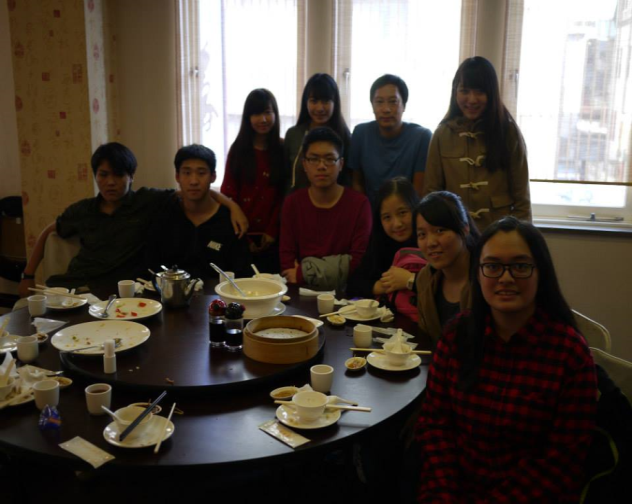 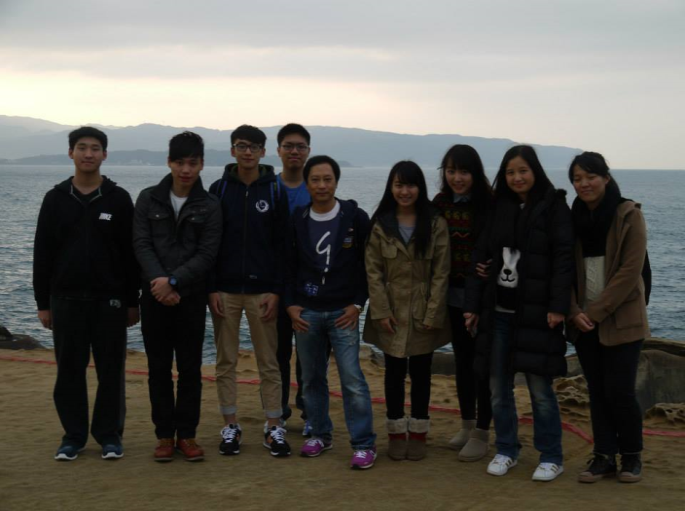 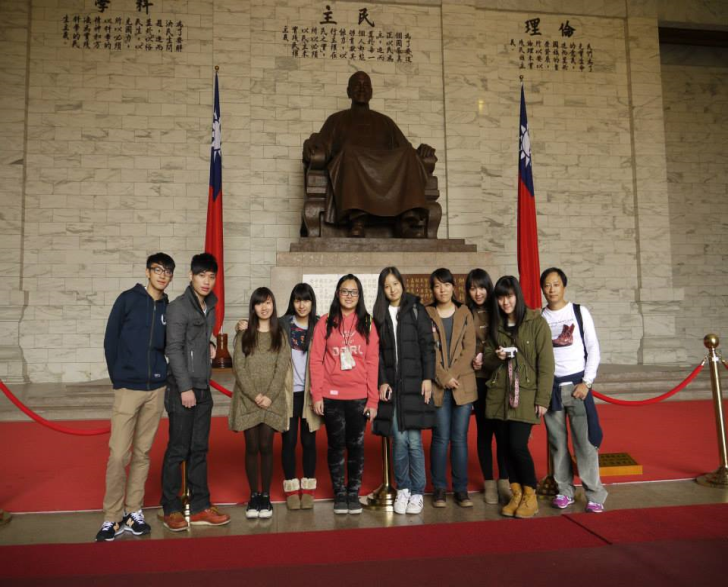 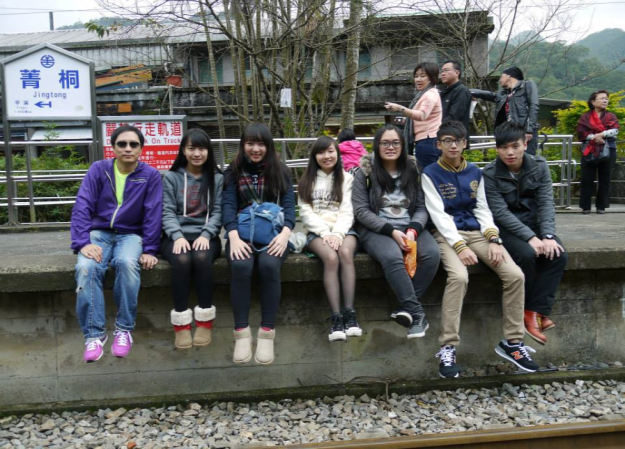 中五級中史組
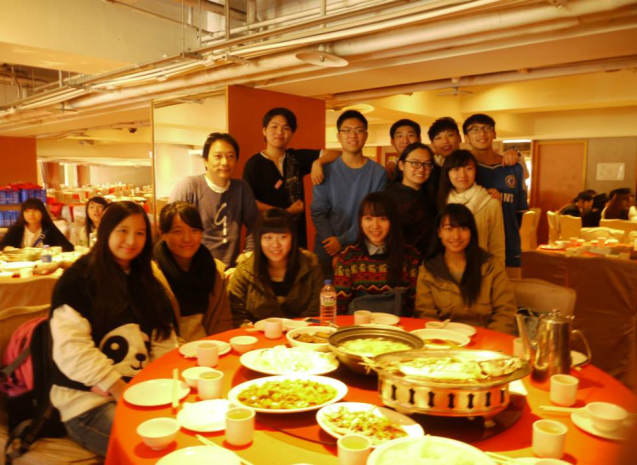 ( 關愛基金 )
台灣考察後的感想
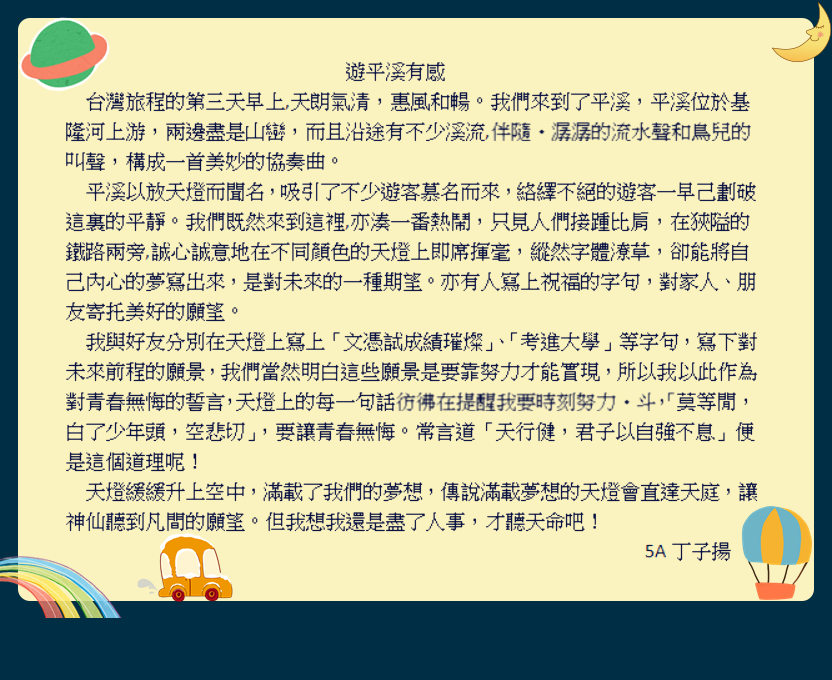